Wat is het verschil tussen voedingsmiddelen en voedingsstoffen?
Alles wat je kunt eten en drinken noem je voedingsmiddelen. 
In voedingsmiddelen zitten voedingsstoffen. Deze voedingsstoffen hebben mensen nodig om gezond te blijven: koolhydraten, vetten, eiwitten, vitamines en mineralen. Voedingsstoffen zitten verspreid in allerlei verschillende voedingsmiddelen.
Waarom heb je vet nodig?
Het ene vet is het andere niet. Welk vet is gezond en welke is niet zo gezond?
Eet je vooral verzadigd vet, dan heb je later meer kans op hart- en vaatziekten. Krijg je vooral onverzadigd vet binnen, dan heb je juist minder kans op hart- en vaatziekten.
Waarom heb je energie nodig?
Welke voedingsstoffen leveren energie?
Heeft iedereen evenveel energie nodig?
Man meer dan vrouw
Volwassenen meer dan kind, maar puber juist meer
Meer bewegen, meer energie nodig
Wat zijn de aanbevolen hoeveelheden groenten en fruit?
Welke zijn de belangrijkste voedingsstoffen in groenten en fruit?
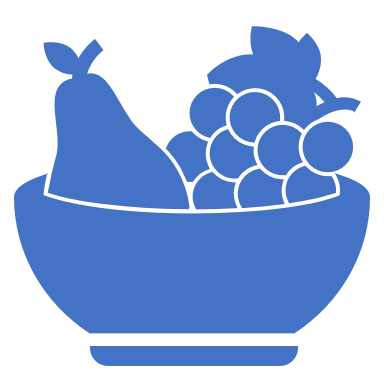 Vitamine C (voor je weerstand en opname van ijzer uit de voeding in het bloed) In boerenkool, bloemkool, rode paprika, citrusfruit, kiwi, aardbei, zwarte bessen.
Foliumzuur (aanleg zenuwstelsel en aanmaak rode bloedcellen) In spinazie, spruitjes, bloemkool, sinaasappels, aardbeien.
Vezels (goede spijsvertering, verzadiging, vocht vasthouden in dikke darm, waardoor ontlasting soepel blijft). In volkoren producten, zilvervlies rijst peulvruchten, aardappels, fruit, groenten, vooral rauwe groenten.

Varieer met groenten en fruit!!
Wat zijn koolhydraten?
Voedingsstoffen die energie leveren. 
Gezonde en ongezonde producten met koolhydraten.
Producten met gezonde koolhydraten: 
	Volkorenbrood, volkorenpasta, 	zilvervliesrijst en andere volkoren 	producten
	Fruit
	Peulvruchten
	Groente
Deze producten bevatten ook vezels en B-vitamines.
Eet je te weinig koolhydraten dan gebruikt je lichaam eiwit als brandstof en breek je spierweefsel af.
Ongezonde koolhydraten:
ze verhogen het risico op overgewicht en diabetes type 2 (suikerziekte):
	Frisdranken
	Vruchtensappen
Andere koolhydraatrijke producten die niet in de Schijf van Vijf staan, zoals koek en snoep bevatten vaak te veel calorieën, verzadigd vet of zout. Daardoor zijn ze niet goed voor je gezondheid als je daar veel van neemt.
Wat is belangrijkste verschil tussen vezels, zetmeel en suikers?
Zetmeel en suikers zijn verteerbare koolhydraten. Je lichaam neemt verteerbare koolhydraten op. Zo krijgt je lichaam energie. 

Waar zit zetmeel in?

Vezels zijn onverteerbare koolhydraten. Vezels kan het lichaam niet opnemen. Ze geven je lichaam nauwelijks energie, maar ze zijn wel erg belangrijk om je darmen goed te laten werken. Ze houden vocht vast in de darmen, waardoor ontlasting soepel blijft. Ook geven ze een verzadigd gevoel.
Waarom heb je eiwitten nodig?
Eiwitten zijn een bouwstof voor al je cellen. 
Eiwitten zijn nodig om bestaande cellen te vernieuwen. 
Eiwitten zijn belangrijk om je spieren in stand te houden. 
Eiwitten spelen een rol bij het vervoeren van stoffen in het bloed en in de cel. 
Eiwitten zijn hormonen en sturen boodschappen door je lichaam. 
Enzymen zijn ook eiwitten. Enzymen heb je nodig bij de spijsvertering.
Eiwitten leveren net als vet en koolhydraten ook energie. 
Eiwitten geven je een vol gevoel.
Hoe vaak per dag mag je iets eten of drinken?
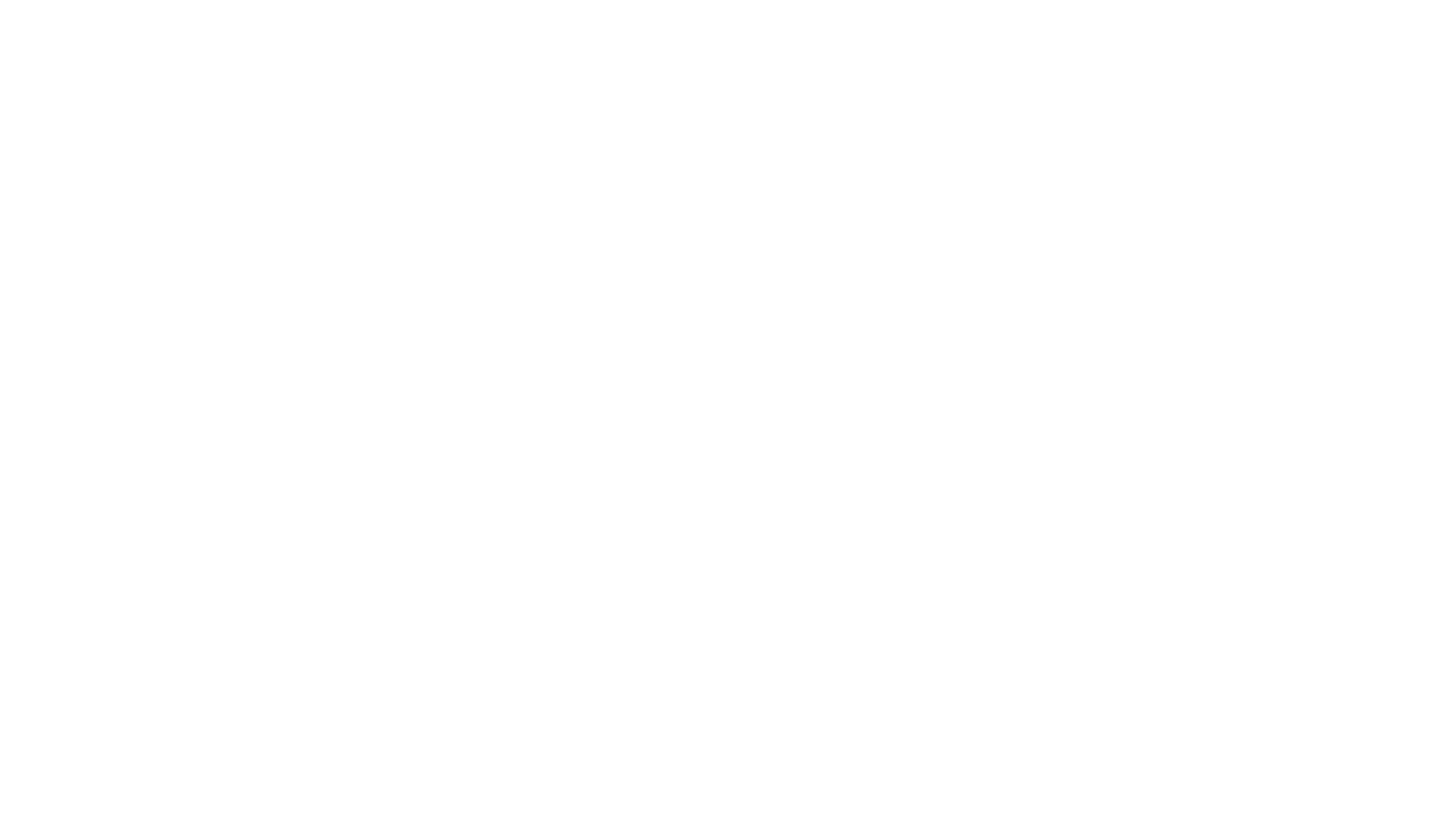 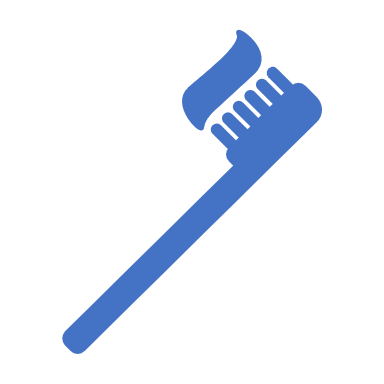 Voor je gebit is het goed om maximaal 7 keer iets te eten of drinken per dag. Naast de 3 hoofdmaaltijden ontbijt, lunch en avondeten kan je dus maximaal 4 keer nog iets eten of drinken. Bij drinken telt water en thee zonder suiker niet mee. Bij alle eetmomenten kies je bij voorkeur uit de Schijf van Vijf. Daarnaast is nog plaats voor 3-5 keer per dag iets kleins buiten de Schijf van Vijf en maximaal 3 keer per week iets groters.
Waar zitten gezonde vetten in?
Gezonde vetten zijn vetten die zacht zijn bij kamertemperatuur (halvarine, margarine uit een kuipje, olie, bak- en braadvet uit een fles), vette vis en noten.
Wat is onzichtbaar vet en waar zit dat in?
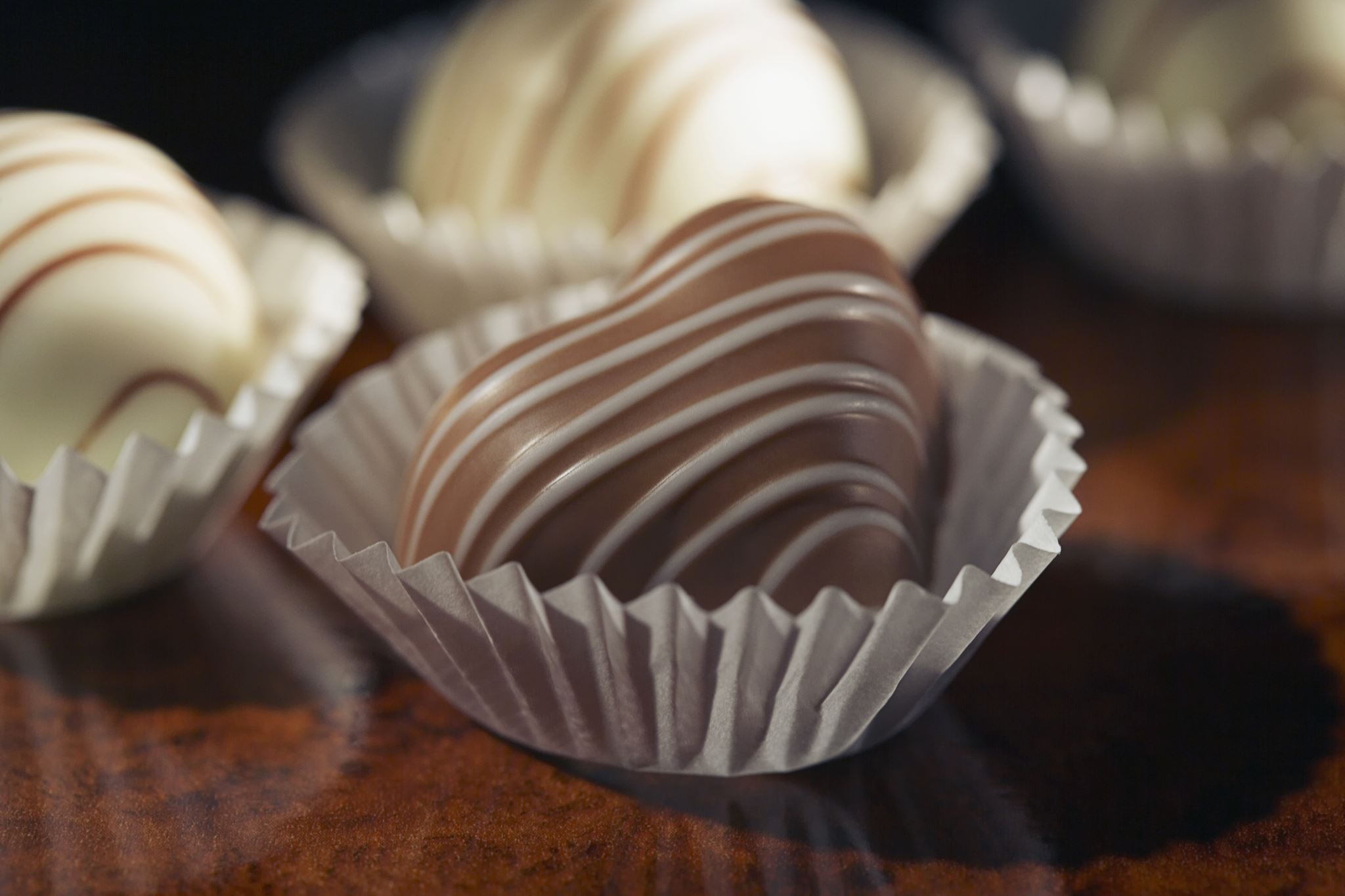 Soms is het lastig om te zien in welke producten vet zit. Bijna onzichtbaar vet zit bijvoorbeeld in koekjes, taart, chocola en zoutjes. Het vet is zeg maar ‘verborgen’. Het vervelende van verborgen vet, is dat het meestal gaat om verzadigd, en dus minder gezond vet. 
Idee: Leg een roze koek op een vel papier om te laten zien dat het vet in het papier trekt.
Wat is een voedselinfectie?
Nuttige en ziekmakende micro-organismen:

Nuttige micro-organismen zijn bijvoorbeeld bacteriën die yoghurt maken van melk. Of denk aan gist, dat nodig is om brood te bakken. 
Ziekteverwekkende micro-organismen kunnen je eten bederven en je ziek maken. 
Bij een voedselinfectie word je ziek van grote aantallen ziekteverwekkende micro-organismen (bacteriën, virussen, schimmels en gisten) in je eten of drinken. Bij een voedselinfectie kun je last hebben van buikpijn misselijkheid, overgeven of diarree.
Hoe kun je een voedselinfectie voorkomen?
Let op de houdbaarheidsdatum. 
Was je handen. De hele dag door kom je met bacteriën en virussen in aanraking. Via je handen kunnen ziekmakende soorten op je eten terechtkomen.
Was groente en fruit. Op rauwe groente en fruit kunnen ook ziekmakende bacteriën zitten. Door goed te wassen verwijder je vuil en stof en eventueel aanwezige ziekmakende bacteriën.
Verhit warm eten goed. In vlees, kip, vis, schaal- en schelpdieren en eieren kunnen ziekmakende bacteriën zitten. Deze bacteriën gaan dood als je het eten heet maakt. 
Houd rauw en gaar uit elkaar. Snijd niet op een snijplank eerst je rauwe kipfilet en dan groente voor in je salade. Maar gebruik 2 aparte snijplanken. Leg gaar vlees na het bakken niet terug op de snijplank waarop je het rauwe vlees hebt gesneden.
Koel bederfelijk eten goed. Bacteriën en schimmels kunnen slecht tegen kou. Daarom zijn de koelkast en vriezer goede bewaarplekken. Vooral voor voedingsmiddelen die snel bederven, zoals vlees en melk. De koelkast moet op 4°C staan.
Wat is het verschil tussen THT-datum en TGT-datum?
De THT-datum (ten minste houdbaar tot) is een houdbaarheidsdatum die staat op voedingsmiddelen die niet snel bederven. Na de THT-datum kan de smaak, geur of kleur van het meel iets minder zijn. Maar je kunt het vaak nog prima eten zonder dat je er ziek van wordt. 
De TGT-datum (te gebruiken tot) is een houdbaarheidsdatum die staat op voedingsmiddelen die heel snel bederven. Na de TGT-datum moet je de producten weggooien, anders kun je ziek worden.
Wat staat er op een etiket?
Op al die voedingsmiddelen staat verplichte informatie op het etiket, zoals de naam van het product, de ingrediënten, de houdbaarheidsdatum, wat erin zit en hoeveel voedingsstoffen er inzitten.
Een etiket maakt het handig om voedingsmiddelen te vergelijken. Je kunt bijvoorbeeld zien in welk product meer energie (kilocalorieën) of vet zit. Je kunt in de ingrediëntenlijst zien wat er allemaal in het voedingsmiddel zit. Aan de volgorde van de ingrediënten in de lijst is te zien welk onderdeel er het meest in zit. Wat er het meest inzit, staat vooraan. Wat er het minste inzit staat achteraan. De houdbaarheidsdatum geeft aan tot wanneer een voedingsmiddel goed is. Er zijn 2 soorten houdbaarheidsdata: THT-datum en TGT-datum
Etiket
Wat zijn E-nummers?
Ingrediënten met een E-nummer worden aan voedingsmiddelen toegevoegd om de smaak, het uiterlijk of de houdbaarheid te verbeteren. Ingrediënten krijgen pas een E-nummer als ze door wetenschappers zijn onderzocht. De wetenschappers kijken of een ingrediënt ongezond zou kunnen zijn. Als iets een E-nummer heeft, weet je dus zeker dat die niet schadelijk is voor je gezondheid. De Europese Unie moet een E-nummer goedkeuren. E-nummers vind je altijd in de ingrediëntenlijst op het etiket. Soms als E-nummer, soms als naam uitgeschreven.